Measurement of Tensor Observables and Deuteron Structure       Function
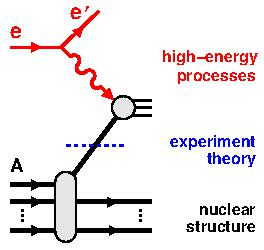 Summer School “Light-ion physics in the EIC era: 
From nuclear structure to high-energy processes’’
Chhetra Lama
25/06/2025
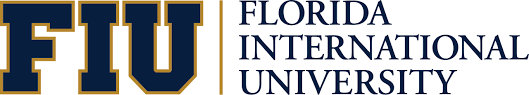 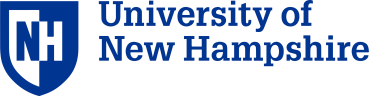 2022-12-13
1 / 43
Measurement of Tensor Observables and Deuteron Structure                                               Function
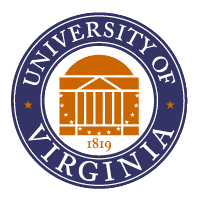 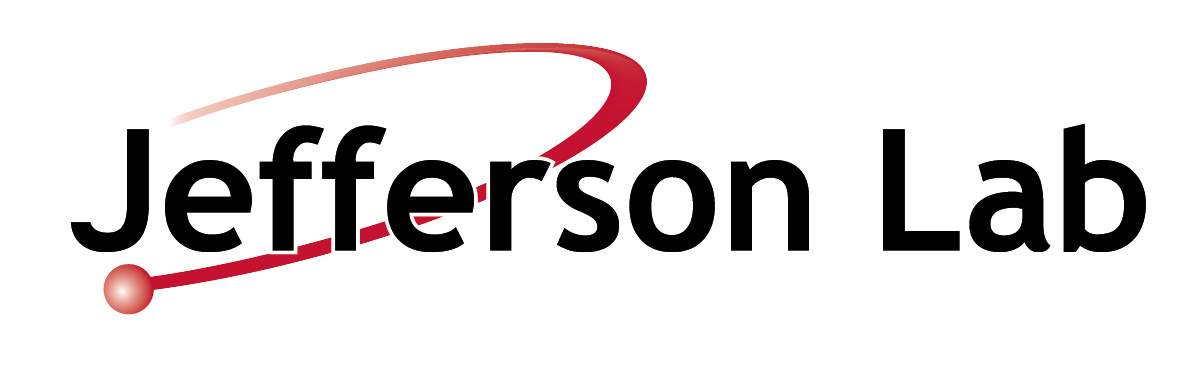 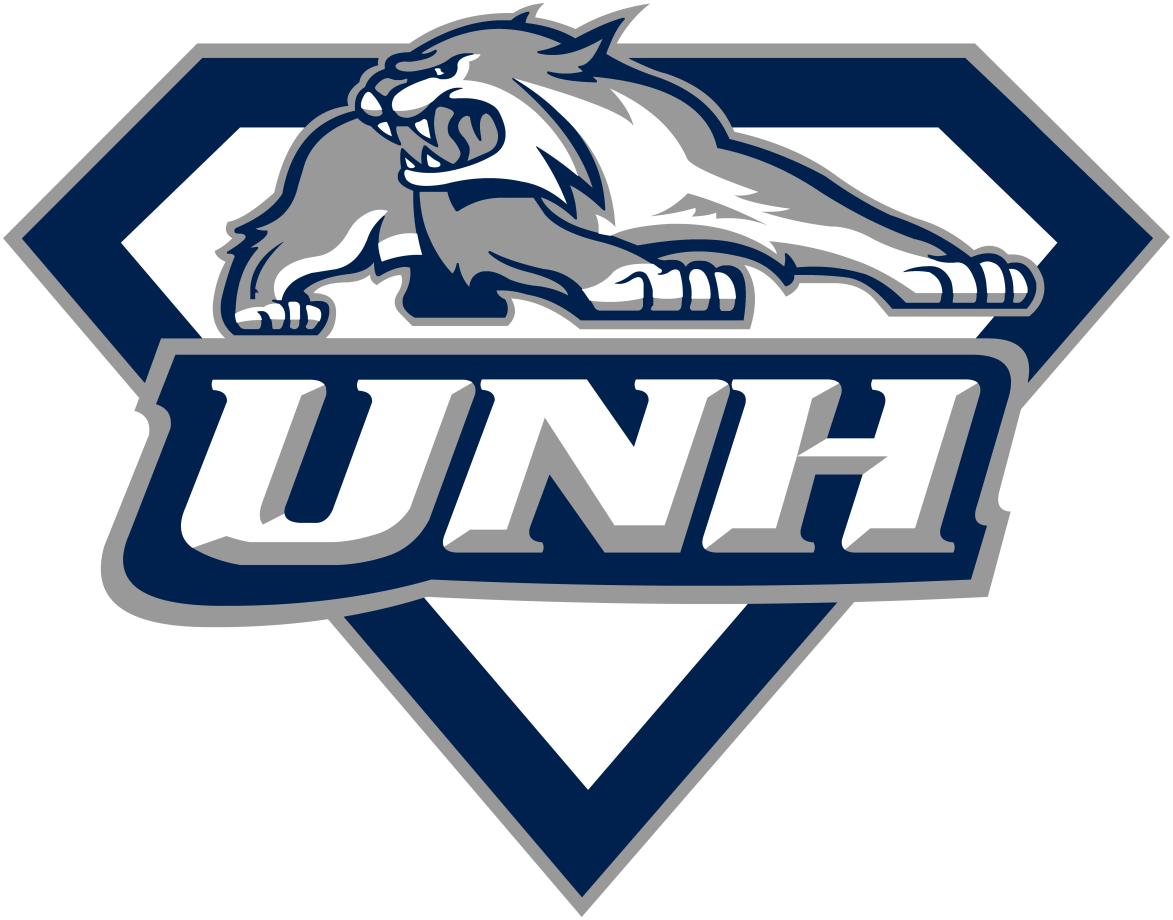 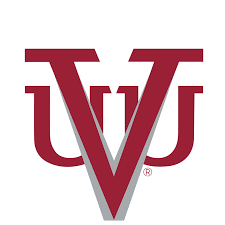 C12-15-005:   Azz for x>1
C12-13-011:  The b1 experiment
44 Days in Jlab Hall C
A- Physics Rating
30 Days in Jlab Hall C
A- Physics Rating
RunGroup Spokespersons 

Chen, Day, Higinbothan, Kalantarians, Keller 
Long, Rondon, Slifer, Solvignon
Courtesy:Karl Slifer
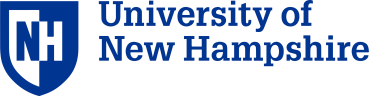 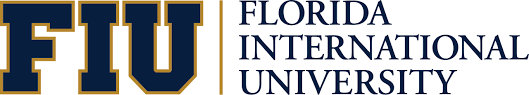 b1 and Azz  polarized target experiment
Protons & Deuterons
Proton
Deuteron
Spin-1 System
Spin-  1System
2
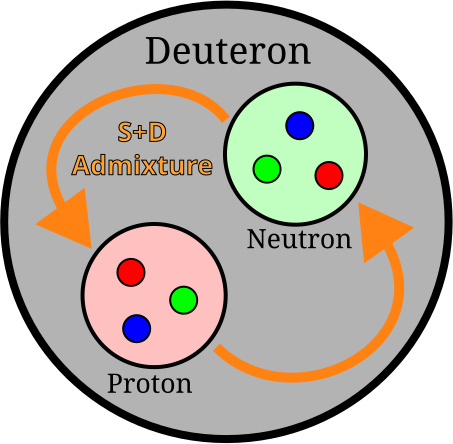 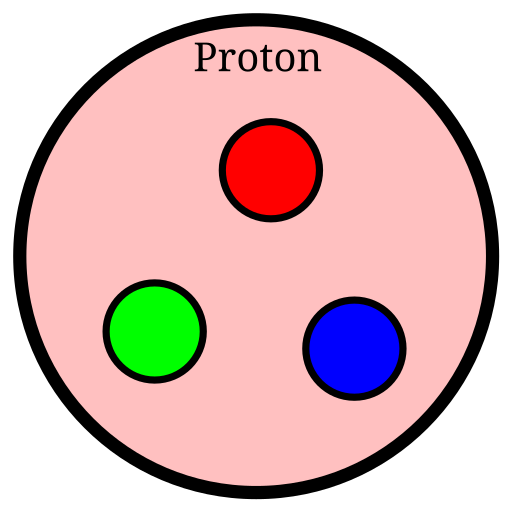 Proton-Neutron bound state

Simplest nuclear system: nucleon interaction effects

m = ±1, 0
Three valence quarks + gluons and sea quarks

No nucleon-nucleon interactions
m = ±
Courtesy:Allison Zec
S. Kumano, IOP Proc. Tens. Pol. Targ. (2014)
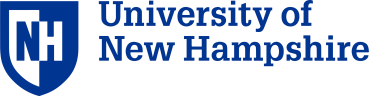 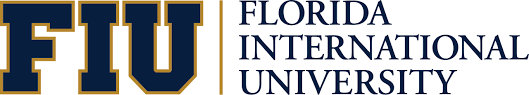 b1 and Azz  polarized target experiment
3 / 43
Allison J. Zec (she/her)
Achieving High Deuteron Tensor Polarization To Probe Nuclear Structure
2025-06-25
What Deuterons Do That Protons Don’t
Proton
Deuteron
Spin-1 System
Spin-  1System
2
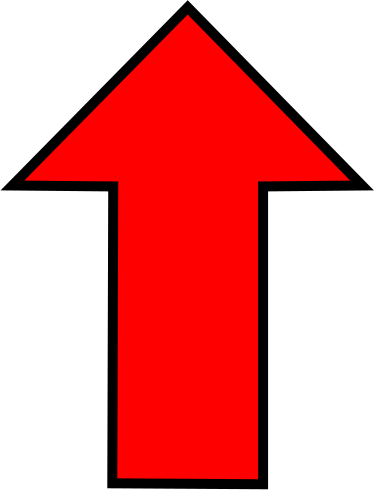 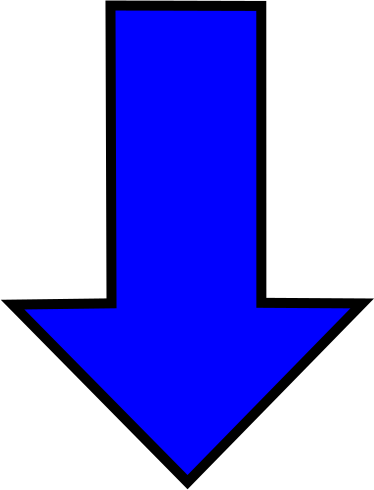 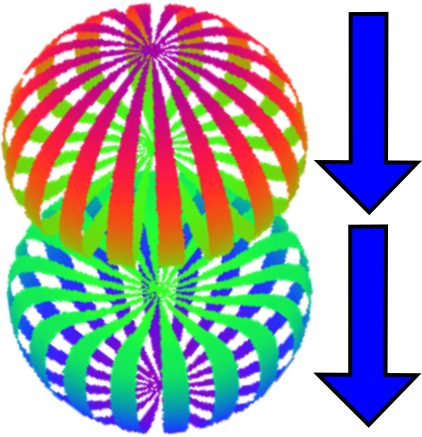 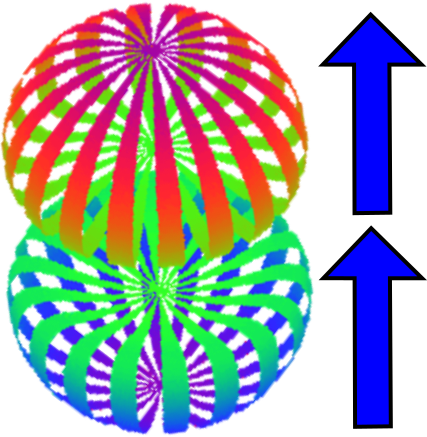 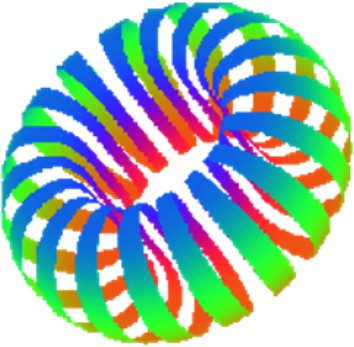 m = +1	m = −1
m = 0
m = + 1
m = − 1
2	2
Vector and Tensor Polarization
“Typical” Vector Polarization
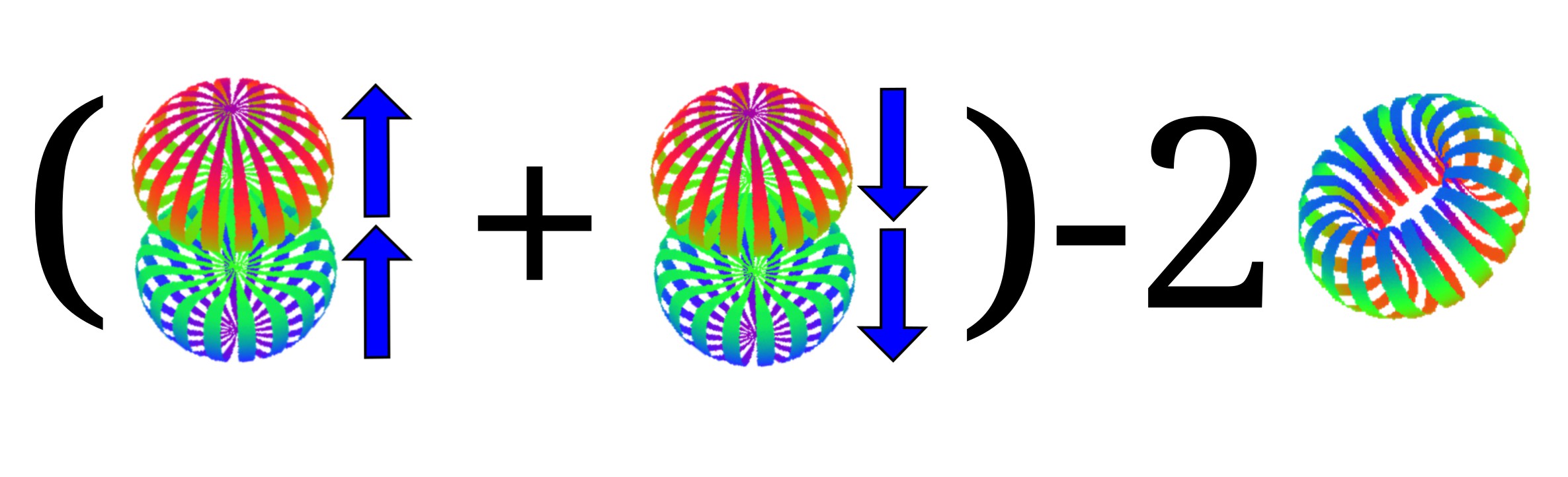 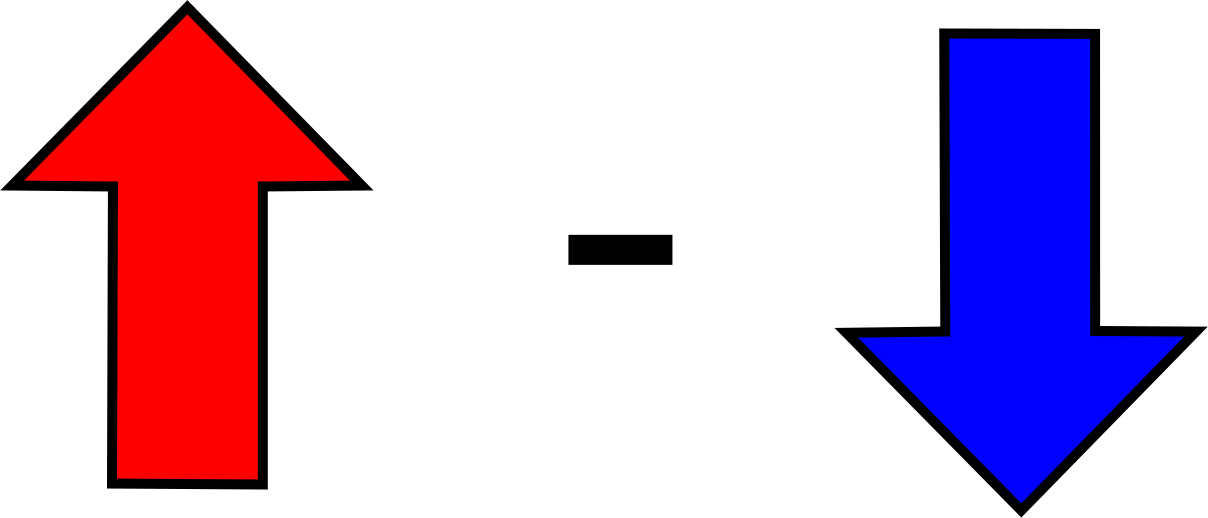 Pz = p+ − p−
J Forest, et al, PRC 54 646 (1996)
Pzz = (p+ + p−) − 2p0
Courtesy:Allison Zec
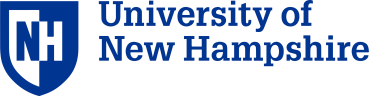 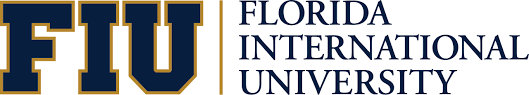 b1 and Azz  polarized target experiment
Chhetra Lama
2025-06-25
4 / 43
Tensor Polarization Properties
If. . .
Then. . .
0 < Pzz ≤ 1


Pzz = 0
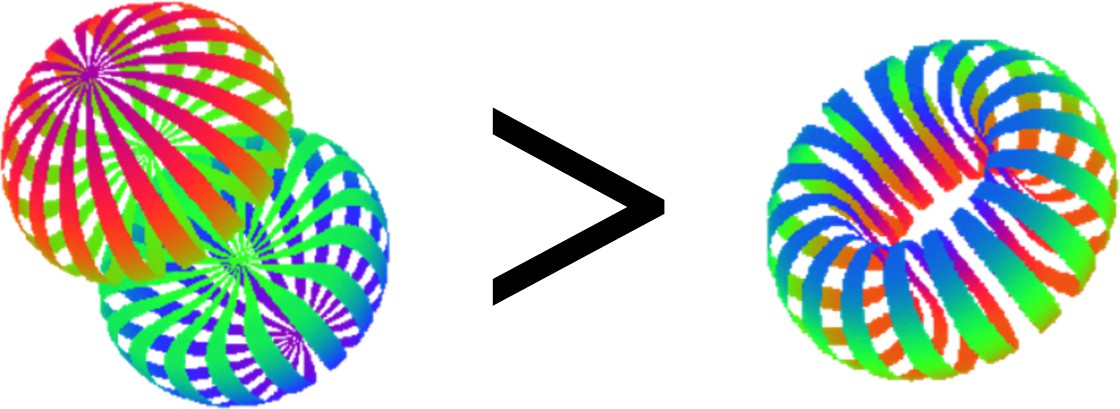 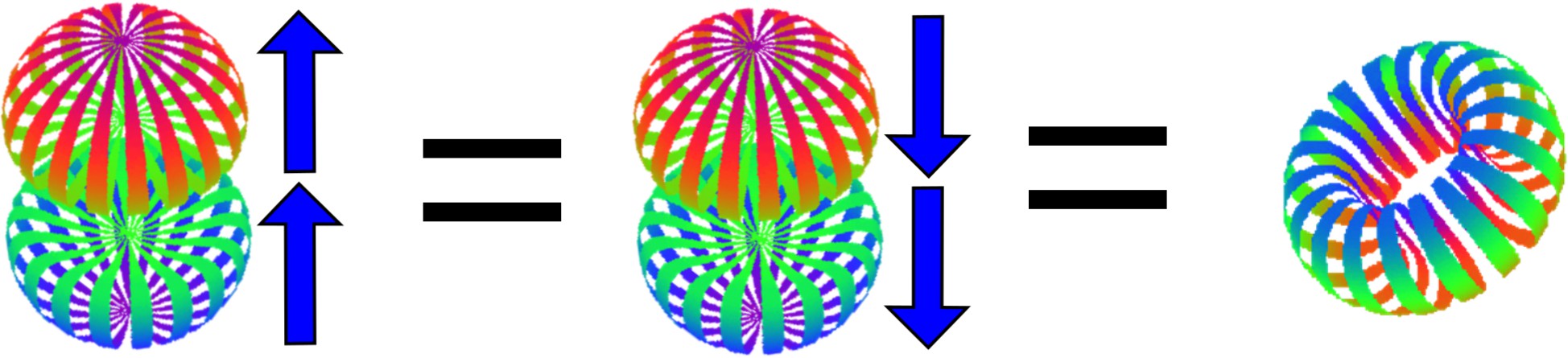 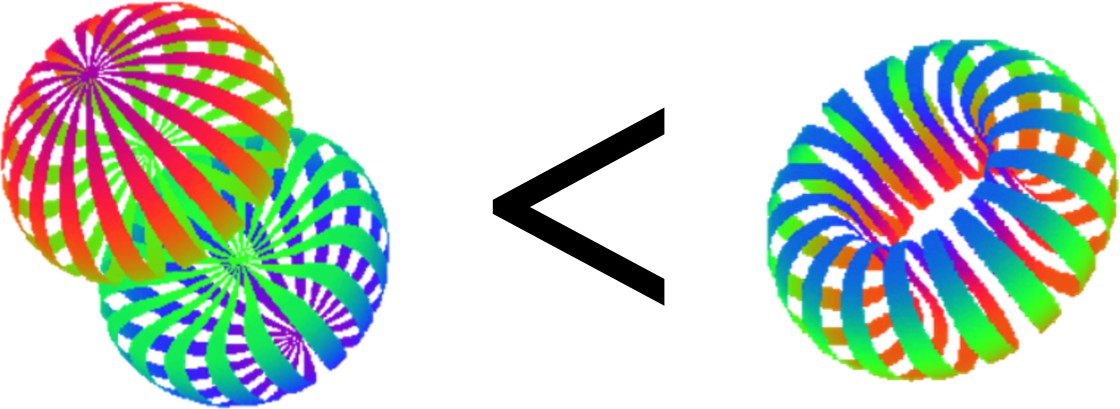 −2 ≤ Pzz < 0
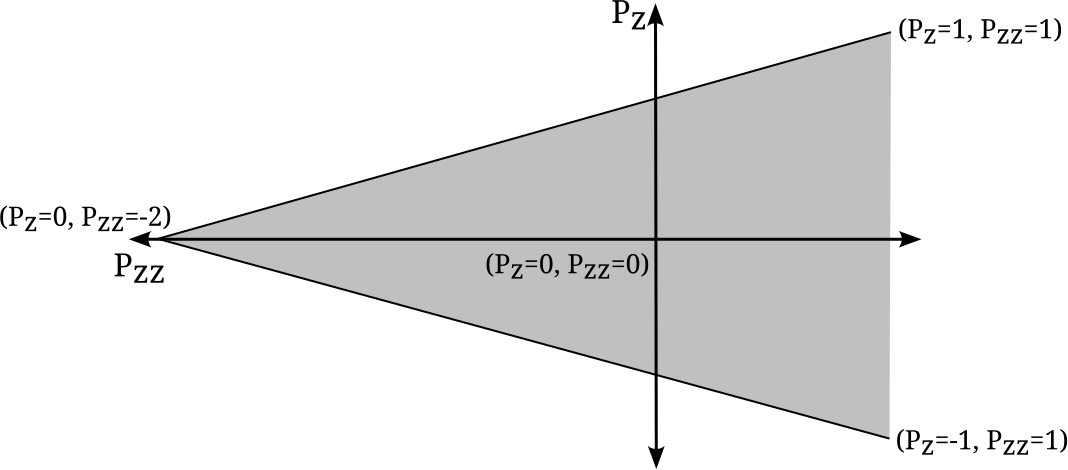 Pz ranges from -1 to +1
Pzz ranges from -2 to +1
In deuterons both Pz and Pzz can be nonzero simultaneously
Courtesy:Allison Zec
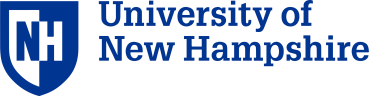 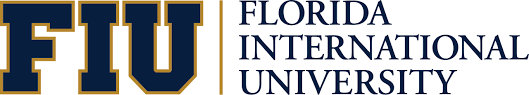 b1 and Azz  polarized target experiment
2025-06-25
5 / 43
Tensor Polarization Properties
If. . .
Then. . .
0 < Pzz ≤ 1


Pzz = 0
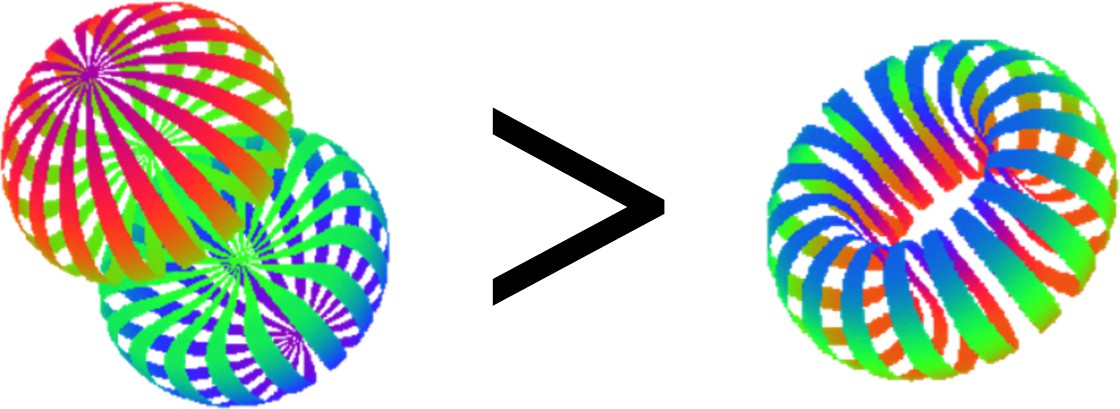 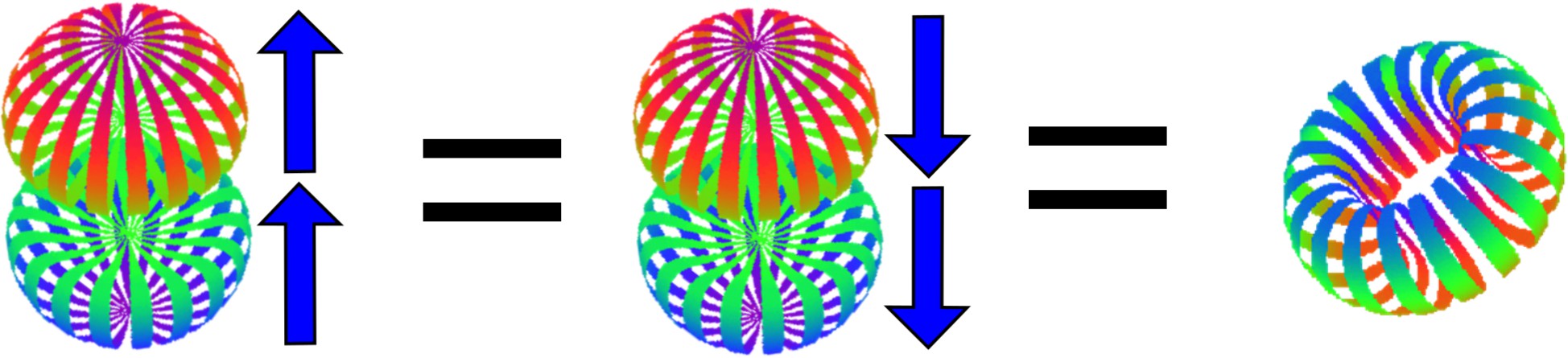 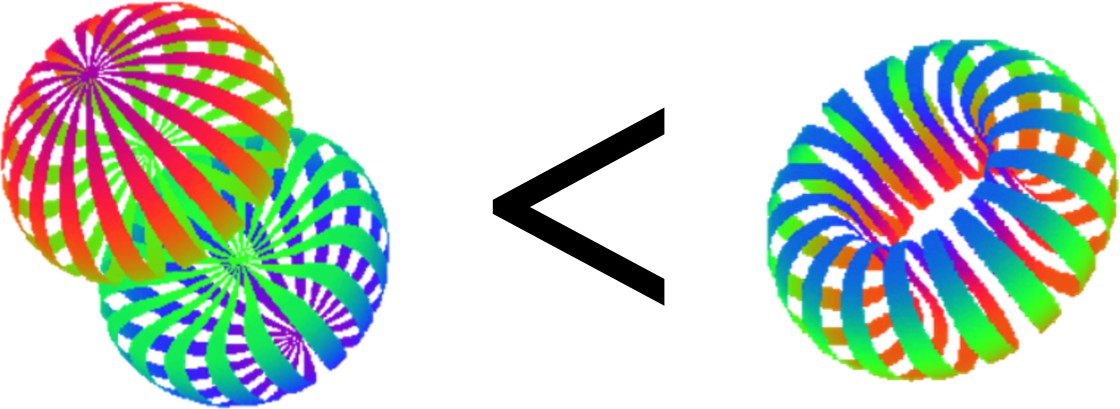 −2 ≤ Pzz < 0
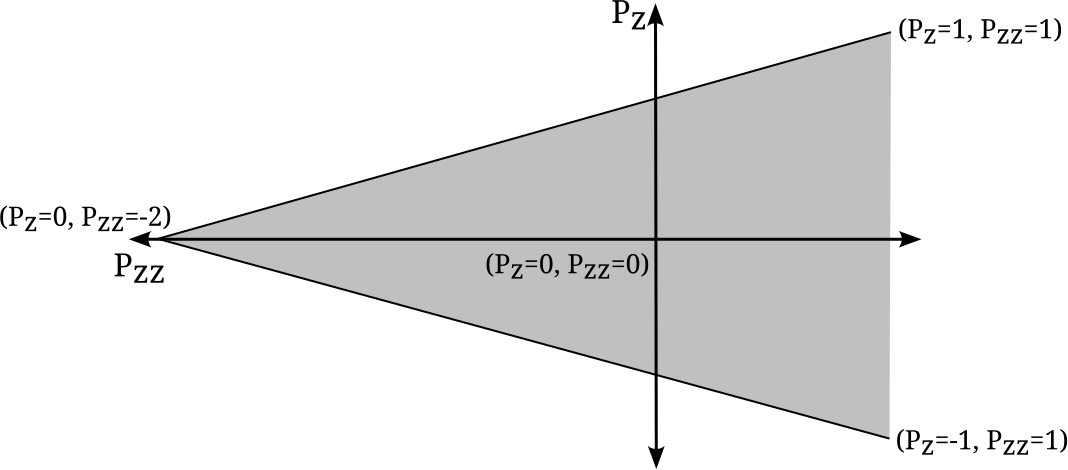 A high-luminosity tensor-polarized target has promise as a novel probe of nuclear physics
Courtesy:Allison Zec
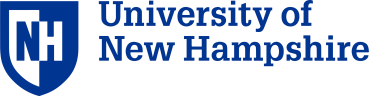 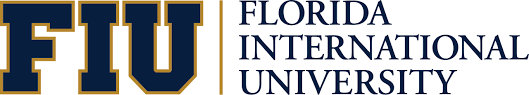 b1 and Azz  polarized target experiment
Allison J. Zec (she/her)
Achieving High Deuteron Tensor Polarization To Probe Nuclear Structure
2025-06-25
5 / 43
Tensor Observables
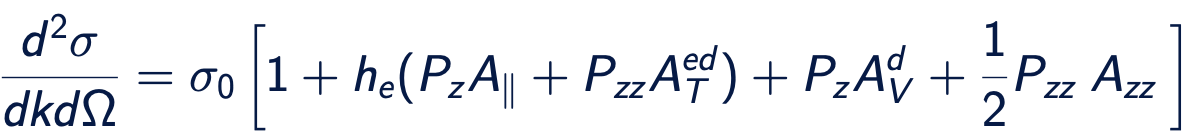 W. Leidemann, E.L. Tomusiak, H. Arenhovel, Phys. Rev. C 43 1022 (1991)
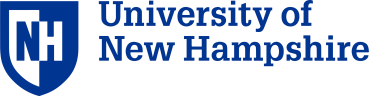 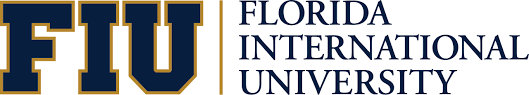 b1 and Azz  polarized target experiment
Tensor Observables
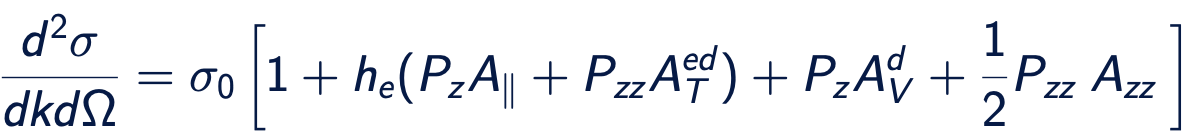 If we integrate over beam helicity, then the first term will disappear
W. Leidemann, E.L. Tomusiak, H. Arenhovel, Phys. Rev. C 43 1022 (1991)
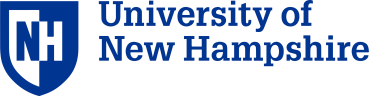 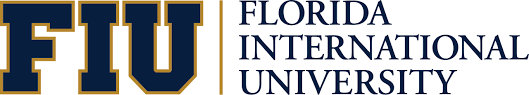 b1 and Azz  polarized target experiment
Tensor Observables
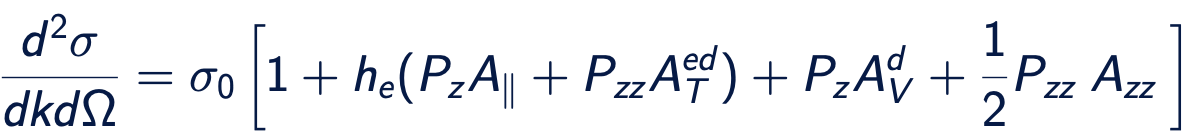 If we integrate over beam helicity, then the first term will disappear
W. Leidemann, E.L. Tomusiak, H. Arenhovel, Phys. Rev. C 43 1022 (1991)
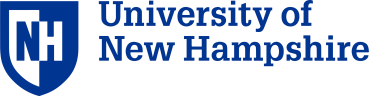 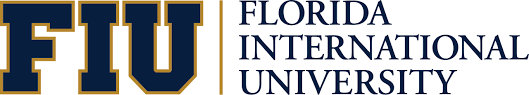 b1 and Azz  polarized target experiment
Tensor Observables
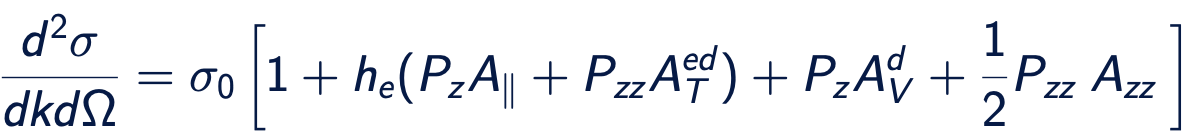 If we integrate over beam helicity, then the first term will disappear
W. Leidemann, E.L. Tomusiak, H. Arenhovel, Phys. Rev. C 43 1022 (1991)
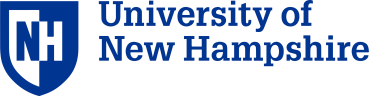 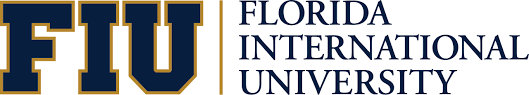 b1 and Azz  polarized target experiment
Tensor Observables
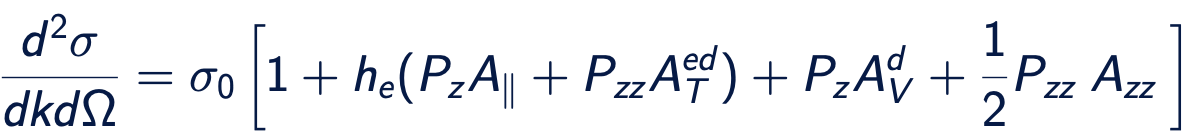 If we integrate over beam helicity, then the first term will disappear
W. Leidemann, E.L. Tomusiak, H. Arenhovel, Phys. Rev. C 43 1022 (1991)
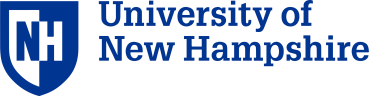 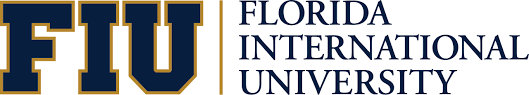 b1 and Azz  polarized target experiment
Tensor Asymmetry and Structure Function
For 0.8 ≤ x ≤ 1.8
σp =polarized cross section
σ0 =unpolarized cross section
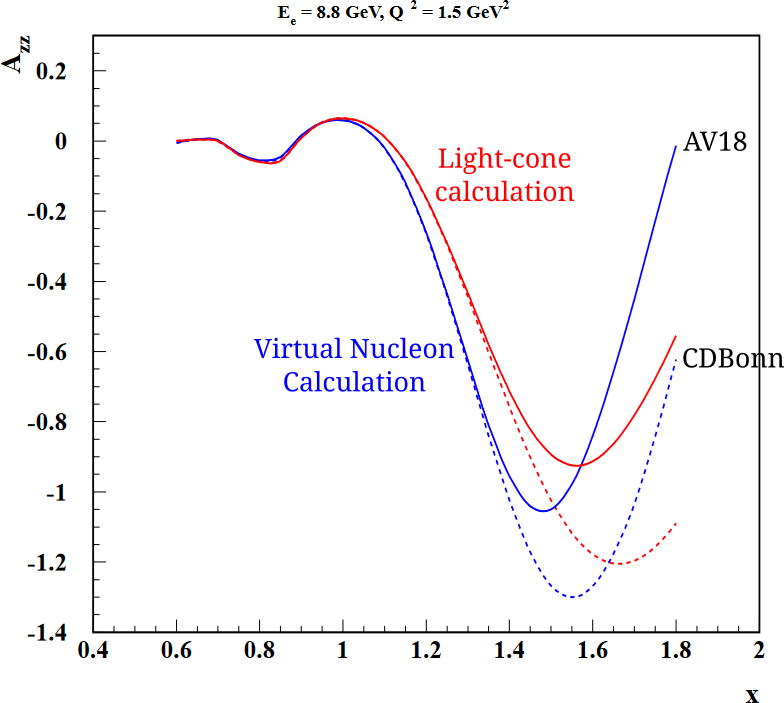 A	=
zz
for x ≤ 0.5
Currently no quasielastic data available
Difficult to measure with just vector polarized deuterons

M. Sargsian, M. Strikman arXiv:1409.6056
E. Long et al, JLab C12-15-005
Above: Two theory models: AV18 (solid) and CDBonn (dashed) for two different calculation frameworks predicting the quasielastic value of Azz .
Courtesy:Allison Zec
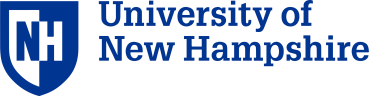 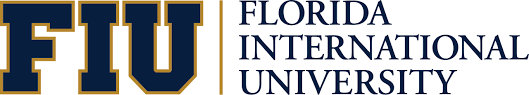 b1 and Azz  polarized target experiment
Allison J. Zec (she/her)
Achieving High Deuteron Tensor Polarization To Probe Nuclear Structure
2025-06-25
7 / 43
Tensor Enhancement  @UNH DNP Lab
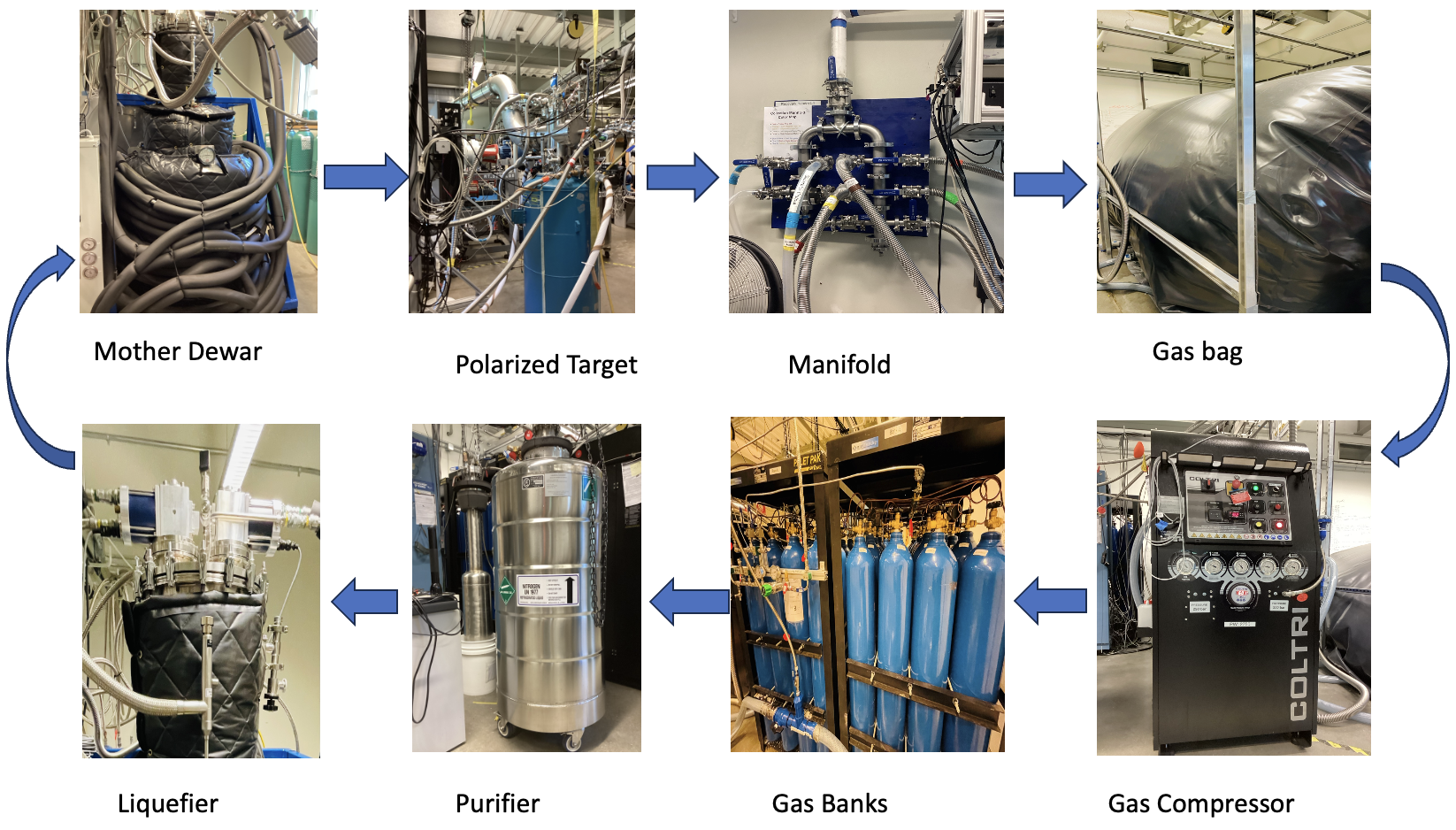 Experimental setup for the cooldown at the UNH Polarized Target lab
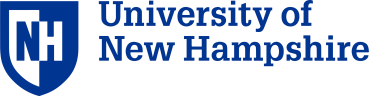 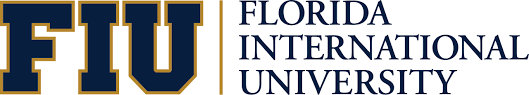 b1 and Azz  polarized target experiment
Tensor Enhancement by Holeburning
Pz = p+ − p−
Polarization
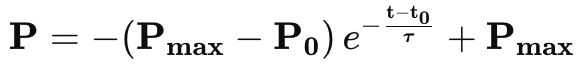 Pzz = (p+ + p−) − 2p0
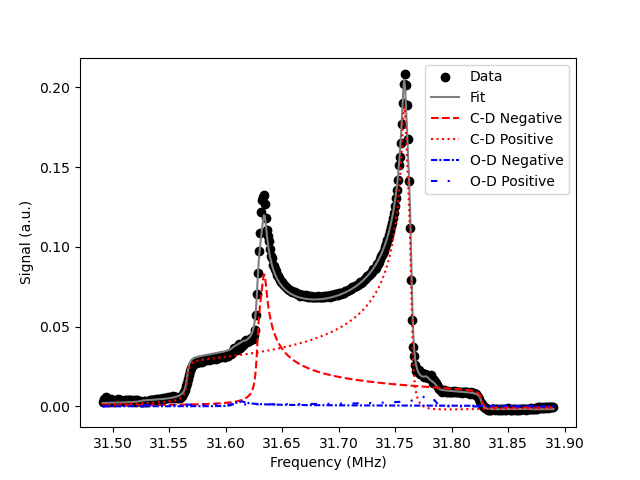 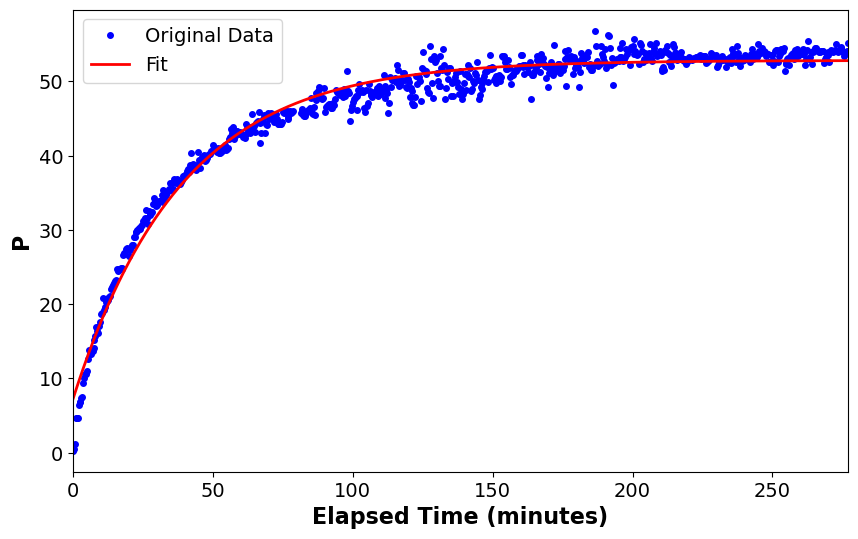 Courtesy:M.McClellan
Pmax= 53% and tau= 38.57 mins
Data from UNH Lab
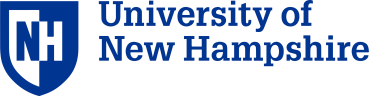 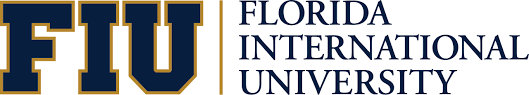 b1 and Azz  polarized target experiment
Holeburning Continued
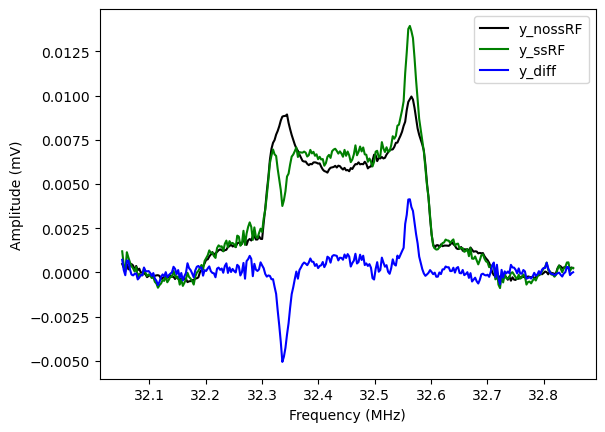 Multiple applications of holeburning we achieved 16% tensor polarization on d-butanol.
 We are currently working on improvements to our equipment design so that our system will perform even better.
 Our goal is to achieve 30% tensor polarization using this technique.
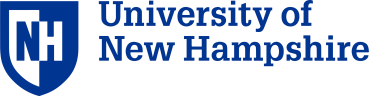 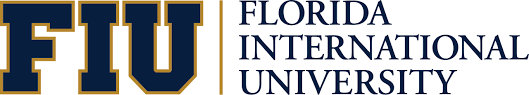 b1 and Azz  polarized target experiment
Holeburning Relaxation Time
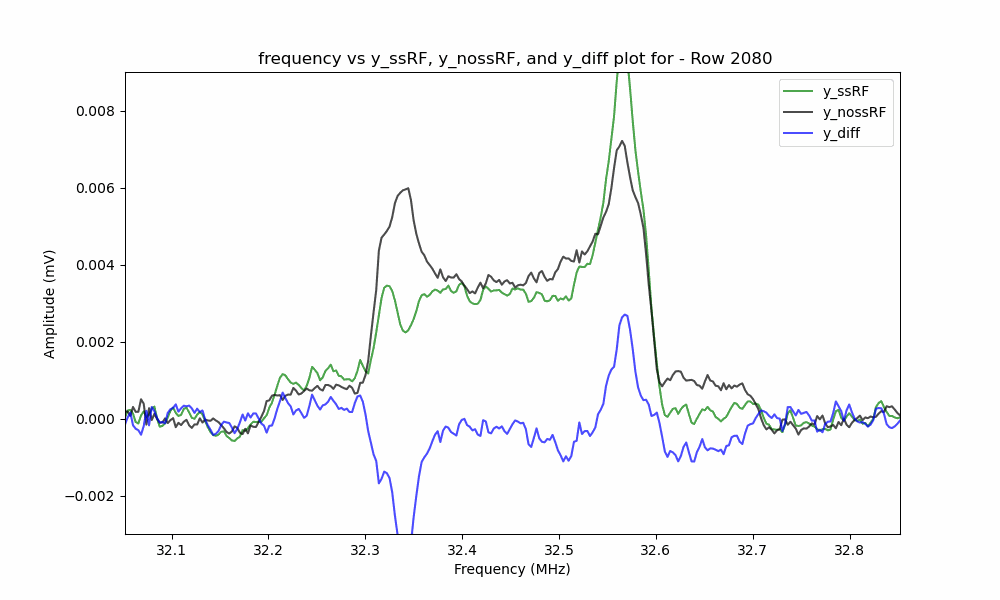 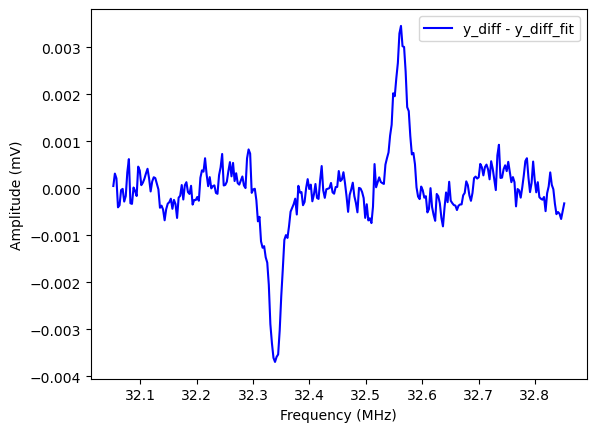 Difference in ssRF-nossRF
Livetime animation of Holeburning
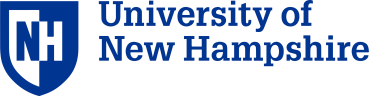 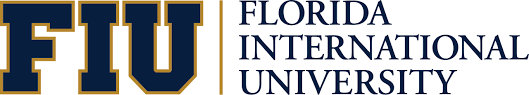 b1 and Azz  polarized target experiment
Holeburning Relaxation Time Continued
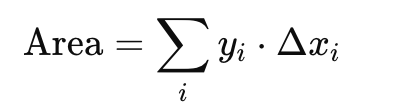 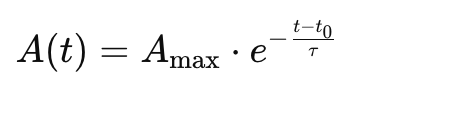 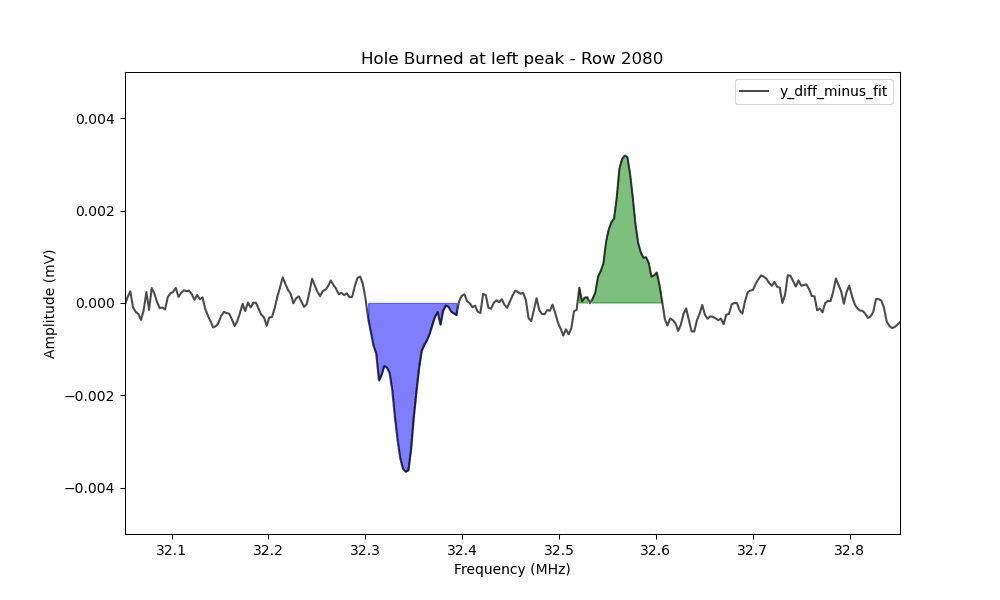 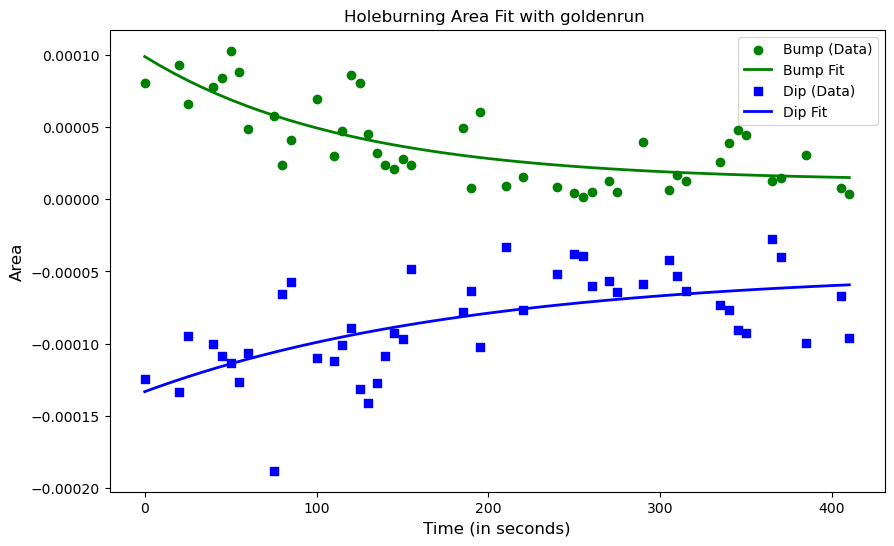 Corresponding area
Area curve fitting
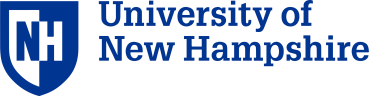 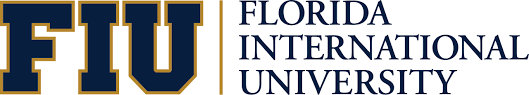 b1 and Azz  polarized target experiment
Summary
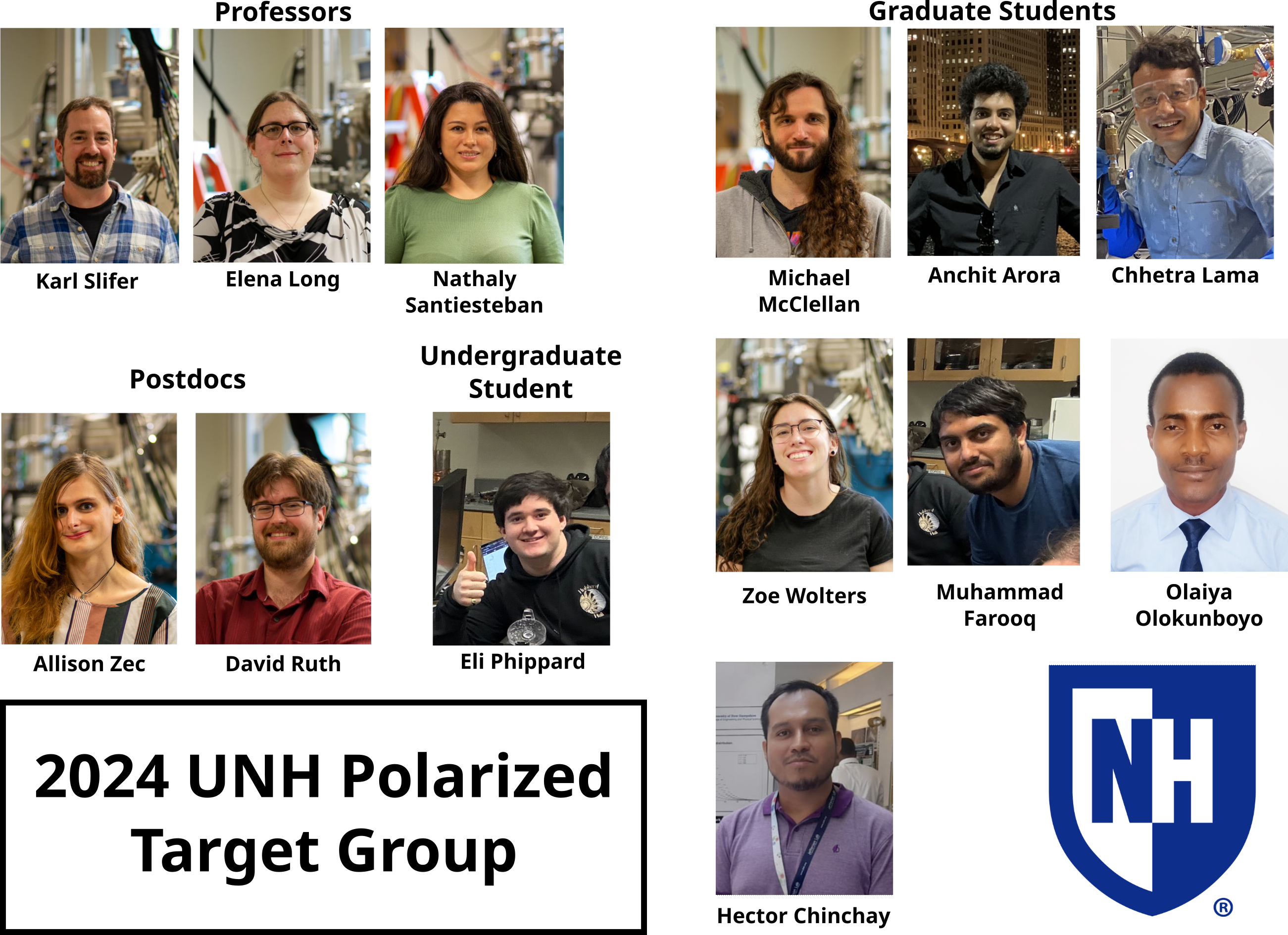 Tensor polarized targets present new opportunities for high-luminosity experiments such as b1 and Azz
DNP tried-and-true method for target polarization going on 
UNH NPG has demonstrated tensor polarization capability
NPG group at UNH
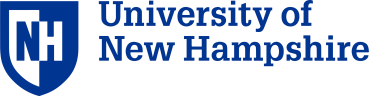 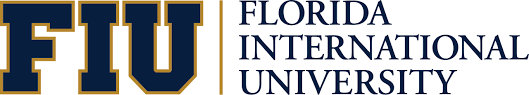 b1 and Azz  polarized target experiment
Achieving HighDeuteron Tensor Polarization To Probe Nuclear Structure
2022-12-13
42 / 43
Question?
Thank you!
Any Questions will be Welcome!